Regulatory Analysis
Die Regulierungsfolgenabschätzung (RFA) beim Bund
Uschi Anthamatten und Nicolas Wallart
Staatssekretariat für Wirtschaft SECO
Bern, 7. September 2017
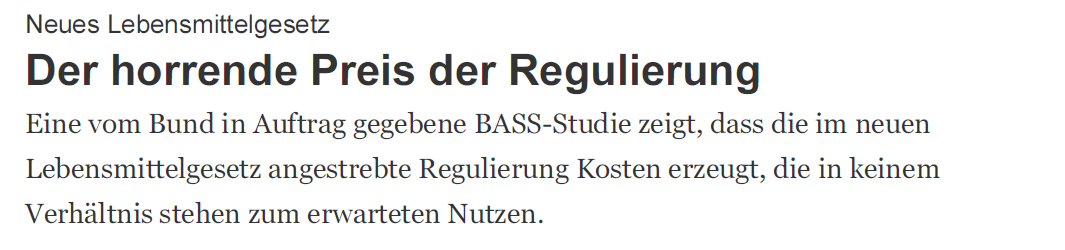 Was bedeutet Regulierungsfolgenabschätzung?
Instrument zur Darstellung der volkswirtschaftlichen Auswirkungen einer staatlichen Vorlage
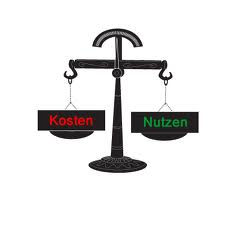 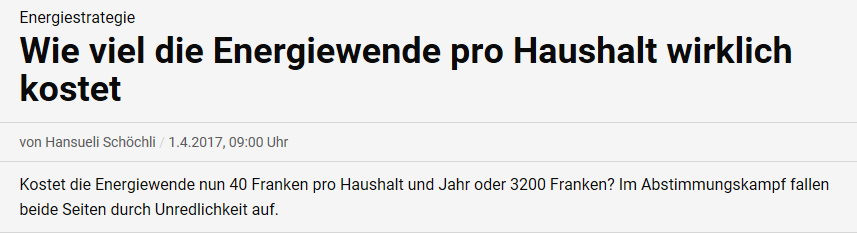 NZZ vom 01.09.2015
2
Ziele der RFA
Ziele der RFA
Verbesserung des Kosten/ Nutzen-Verhältnis 
Einheitliche Prozeduren und Methoden
Erhöhung der Transparenz hinsichtlich dem zugrundeliegenden Problem, den Zielen, der Massnahmen und der vermuteten volkswirtschaftlichen Auswirkungen
Prüfung alternativer Regelungsmöglichkeiten
Qualität der Rechtsetzung verbessern
3
Inhalt der RFA
Richtlinien des Bundesrates für die Darstellung der volkswirtschaftlichen Auswirkungen von Vorlagen des Bundes (1999)
5 Prüfpunkte
Notwendigkeit und Möglichkeit staatlichen Handelns 
Auswirkungen auf die einzelnen gesellschaftlichen Gruppen 
Auswirkungen auf die Gesamtwirtschaft 
Alternative Regelungen 
Zweckmässigkeit im Vollzug
Alle neuen und revidierten Gesetze und Verordnungen des Bundes
4
RFA im Gesetzgebungsverfahren
Bericht
Projektskizze
Impuls
Beginn der RFA
Entwurf
Erste Resultate der RFA
Vernehmlassung
Evaluation
Abschliessende Resultate der RFA
Botschaft des Bundesrates
Vollzug
Inkraftsetzung
Referendum
Parlament
5
Art und Umfang der RFA
Grundsatz:
Verantwortung bei den Bundesämtern
Handbuch
Grobe Einschätzung der volkswirtschaftlichen Auswirkungen
Einfache RFA
Vertiefte RFA
Einfache RFA
Bei kleinen bis mittleren Auswirkungen auf die Volkswirtschaft
Publikation in der Botschaft oder kleiner Bericht (5-10 Seiten)
Unterstützung und Beratung durch das Staatssekretariat für Wirtschaft SECO: Handbuch, Checkliste
6
Art und Umfang der RFA
Vertiefte RFA:
Anwendung bei 2 bis 3 ausgewählten Projekten pro Jahr
Ausführlicher Bericht: 50 bis 150 Seiten
Publikation des Berichts 
Zusammenarbeit zwischen dem gesetzgebendem Bundesamt und dem SECO
Beispiel: RFA zum neuen Lebensmittelrecht*
Einmalige Kosten der untersuchten Massnahmen: 270 Mio. Fr. und laufende Kosten pro Jahr: 46 Mio. Fr.  
Nutzen für einzelne Massnahmen tiefer als Kosten 
Bsp: Schriftliche Deklaration der Allergene
Einsparungen durch Alternativen: 
Verlängerung der Compliance Period in Bezug auf die Deklarationspflicht: Einsparung von 147 Mio. Fr.
*Oesch Thomas, Matthias Gehrig, Valentin Küng und Anna-Lucia Graff (2015): Regulierungsfolgenabschätzung zum neuen Lebensmittelrecht, Bern.
7
Würdigung
8
Motionen 15.3400 Vogler und 15.3445 FDP
Forderungen der Motionen:
Prüfung der RFA durch eine unabhängige Stelle (Vogler / FDP)
Gesetzliche Grundlagen für die RFA (Vogler) 
Standardisierte Schätzung der Regulierungskosten (FDP)
Verbesserungen der RFA: (Vogler)
 Frühzeitige Bedarfsanalysen 
 Mehr vertiefte RFA 
 KMU-Verträglichkeit
9
[Speaker Notes: Kontext: Forderungen aus Politik und Wirtschaft

EFK-Empfehlungen -> Antwort des Bundesrates (BRB 30.09.16)
1) Qualitätskontrolle ->Umsetzung im Rahmen der Motionen Vogler und FDP (Aussprachepapier bis Ende Okt’ 2017) ->WBF
2) Vertiefte RFAs in der Legislaturplanung ankünden ->Nicht einverstanden
3) Verbesserung der Unterstützung der Ämter bei Folgenabschätzungen: 
a) Verwaltungsinterne Expertengruppe, Harmonisierung Hilfsmittel ->Anpassung BOLF, falls nötig Einsatz einer Arbeitsgruppe ->BK
b) Transparenz bei fehlender Analyse -> Anpassung Botschaftsleitfaden ->BK
c) Schulung ->Integration in Gesetzgebungskurse ->EJPD]
Problemanalyse
 z.T. fehlende, qualitativ schlechte oder zu späte Durchführung der RFA

Ursachen:
Fehlende Anreize in Ämtern («Regulierer evaluiert sich selbst»)
Fehlende unabhängige (glaubwürdige) Kontrolle
Rechtliche Grundlagen
Schlecht abgestimmte methodische Grundlagen und unklarer Fokus
Fehlendes Fachwissen und fehlende Ressourcen bei Ämtern
10
[Speaker Notes: Evaluationen (Kritik): EFK (2016): Evaluation zur Darstellung der Auswirkungen in Botschaften; Schlegel (2015): Evaluation zur einfachen RFA; Allio (2011): Evaluation zu vertieften RFA

Wie kann die Diskrepanz zwischen Anspruch und Realität reduziert werden und die RFA wirksamer zu better regulation und besseren Entscheidungsgrundlagen von BR und Parlament beitragen?]
Zentrale Fragestellungen
Wie kann eine systematische Durchführung der RFA gewährleistet werden? 
        Idee eines «Quick-Check»

Wie muss eine Kontrollstelle ausgestaltet werden (Ansiedlung, Unabhängigkeit, Befugnisse, Ressourcen) damit sie glaubwürdig und wirksam ist? 
        Modellvarianten

Wie müssen die methodischen und rechtlichen Grundlagen ausgestaltet werden, um die Qualität der RFA zu verbessern? 
       Abstimmung und Verbesserung der rechtlichen und methodischen 	Grundlagen
11
[Speaker Notes: Fragen: wie breit sollte die RFA definiert werden? In welchen Fällen (für welche Vorlagen) sollte eine RFA obligatorisch sein? Welchen Teil der RFA sollte eine Kontrollstelle kontrollieren? Wann sollte eine Kontrollstelle intervenieren? 



Was ist die RF..?]
Weitere Vorstösse
12
Besten Dank für Ihre Aufmerksamkeit !
 
www.seco.admin.ch/rfa
Uschi Anthamatten Stv. Ressortleiterin 
uschi.anthamatten@seco.admin.ch
Nicolas WallartRessortleiter 
nicolas.wallart@seco.admin.ch
13